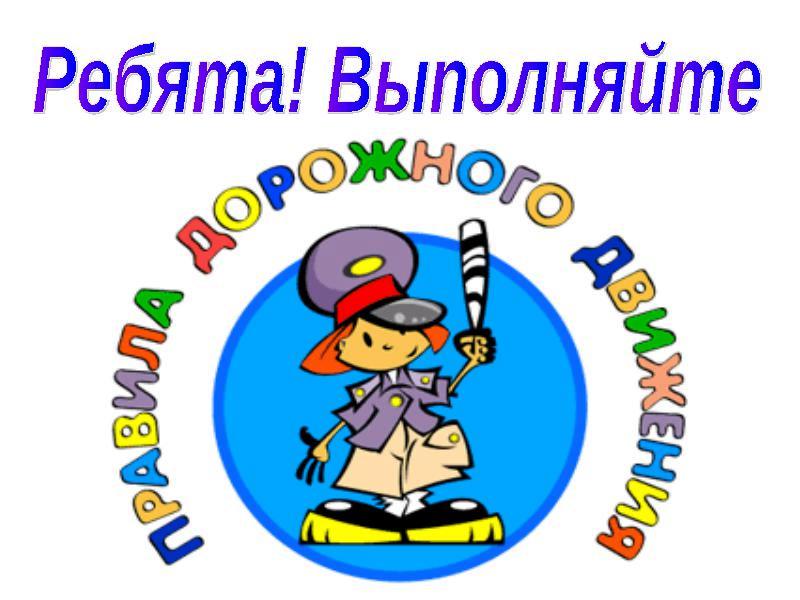 Правила юного пешехода
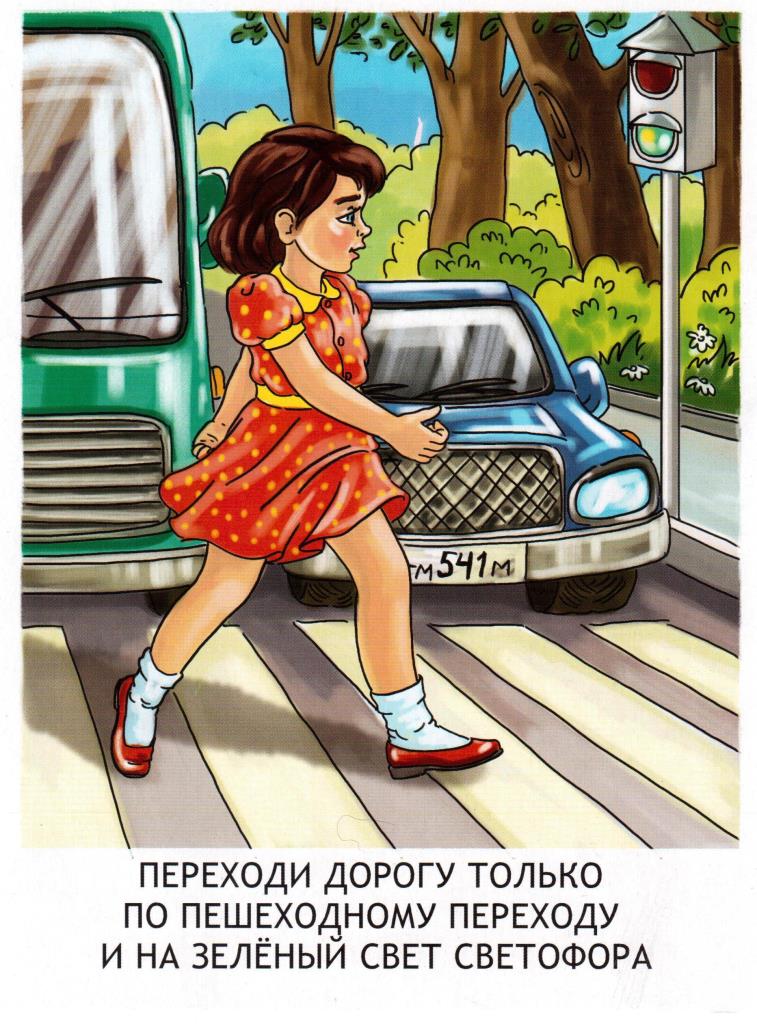 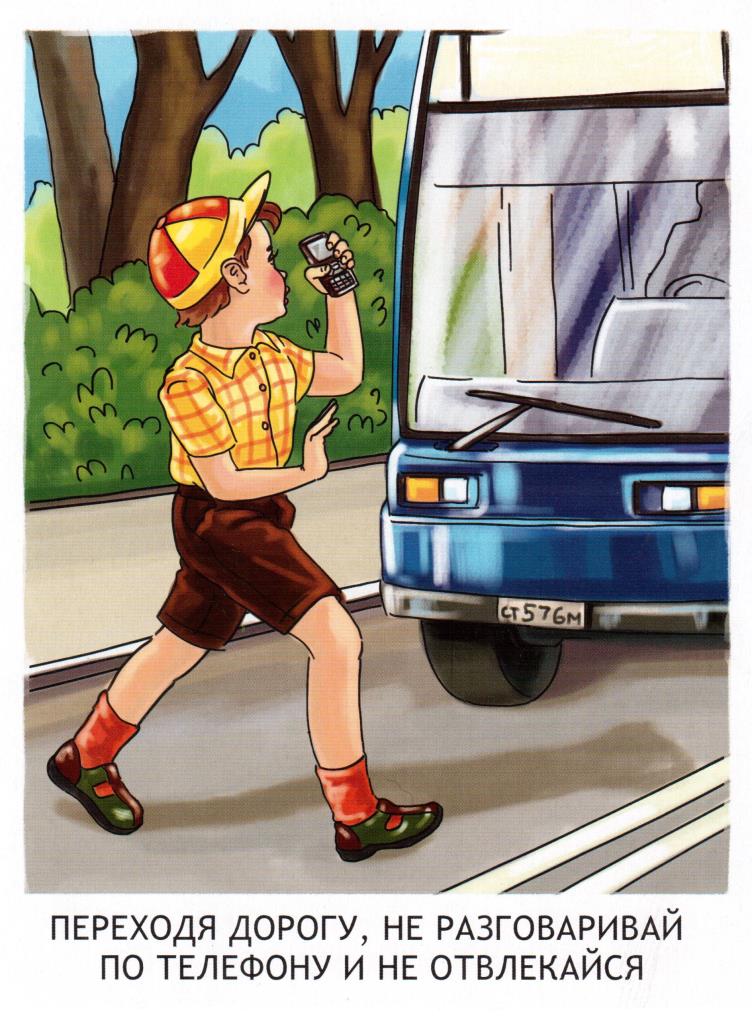 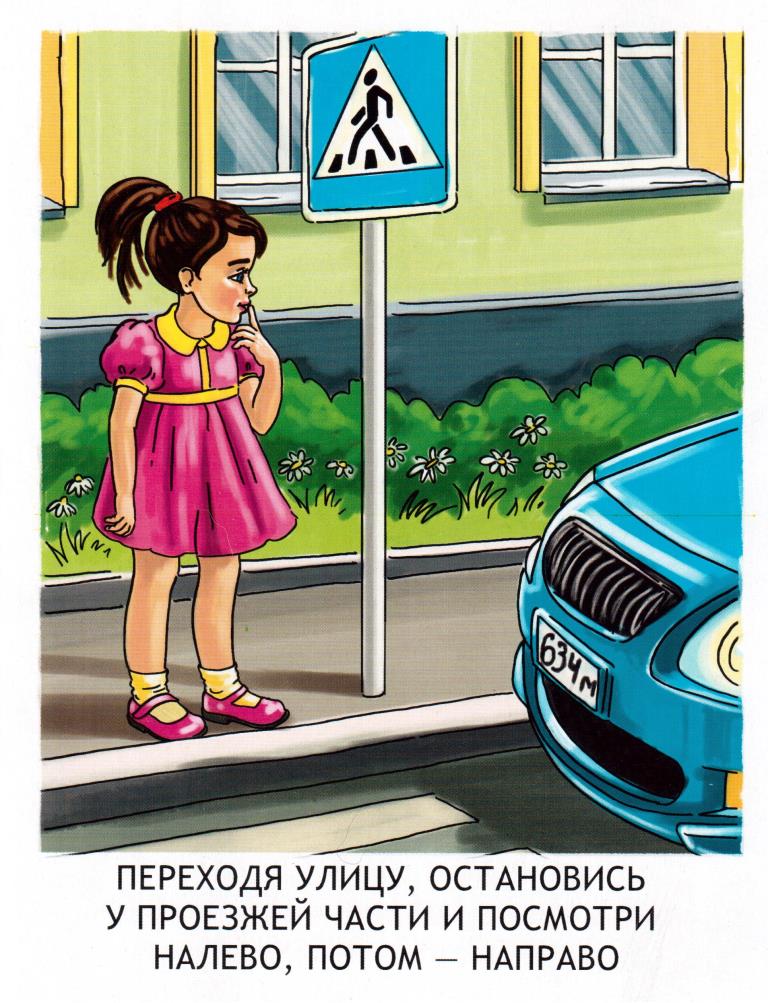 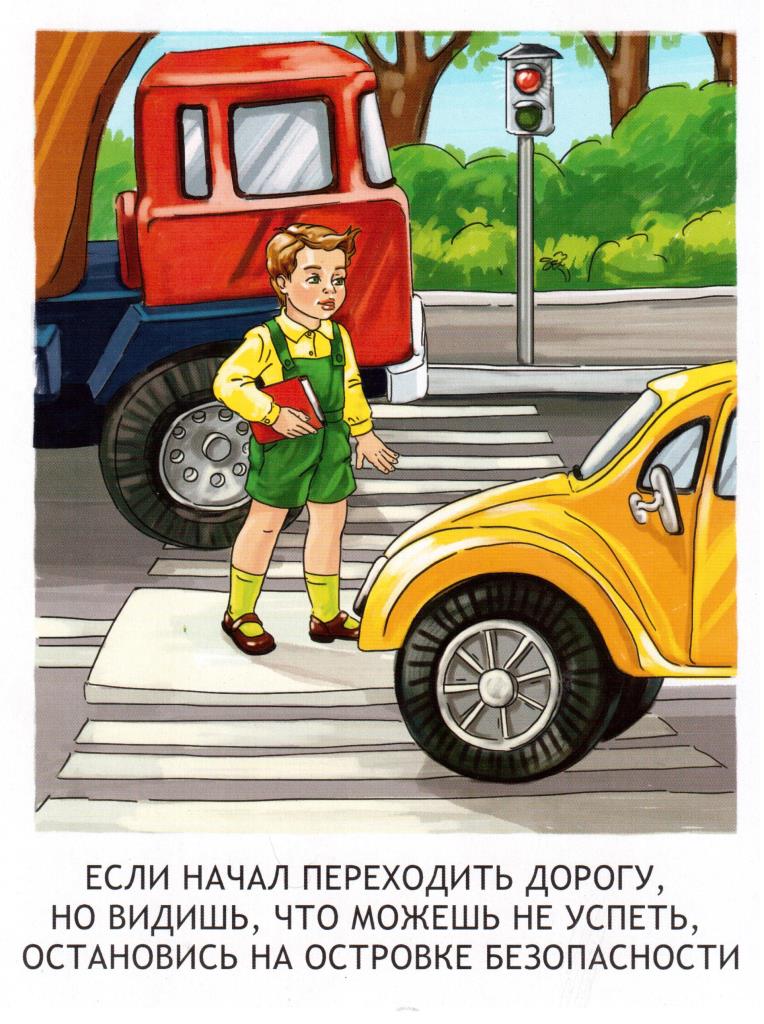 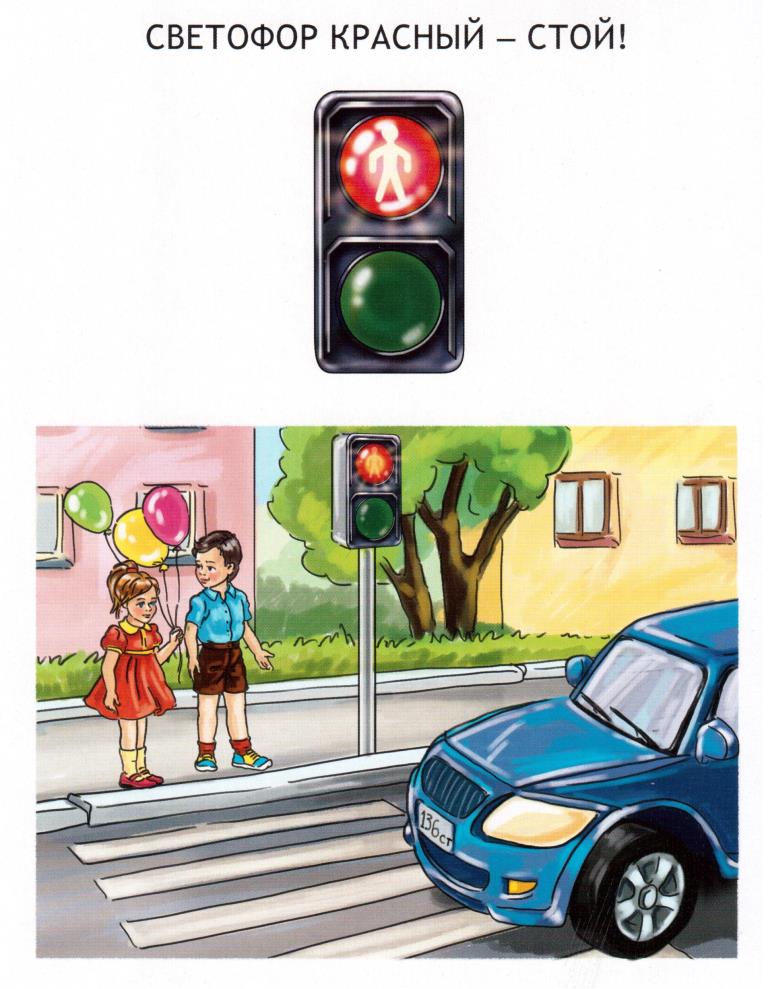 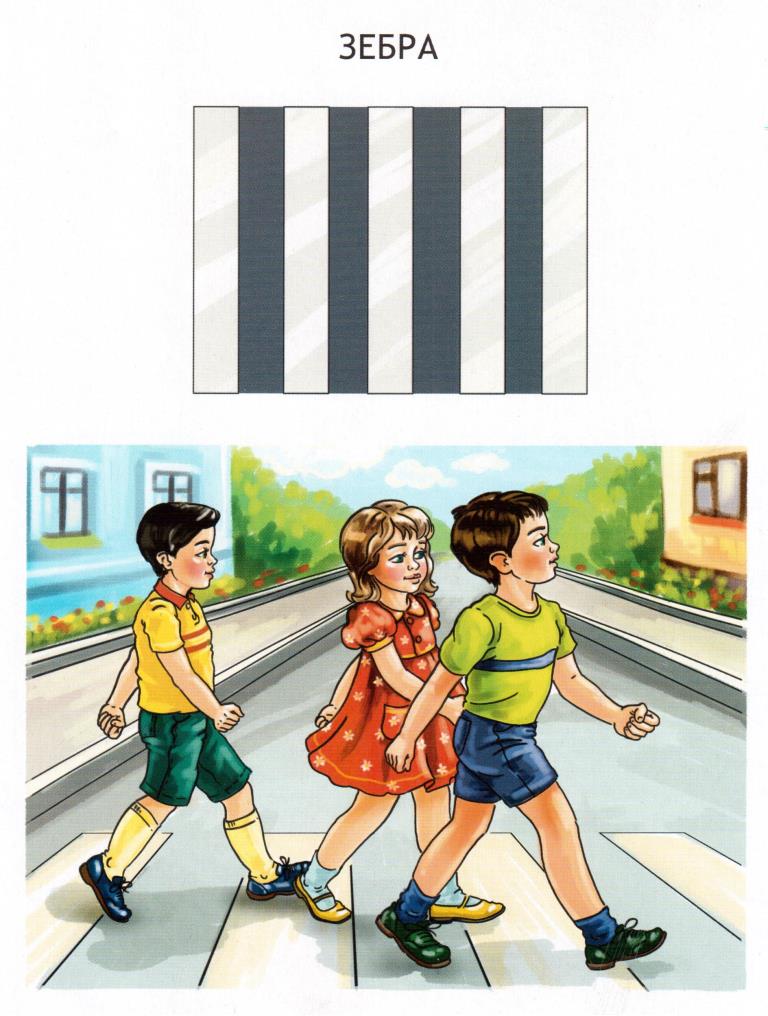 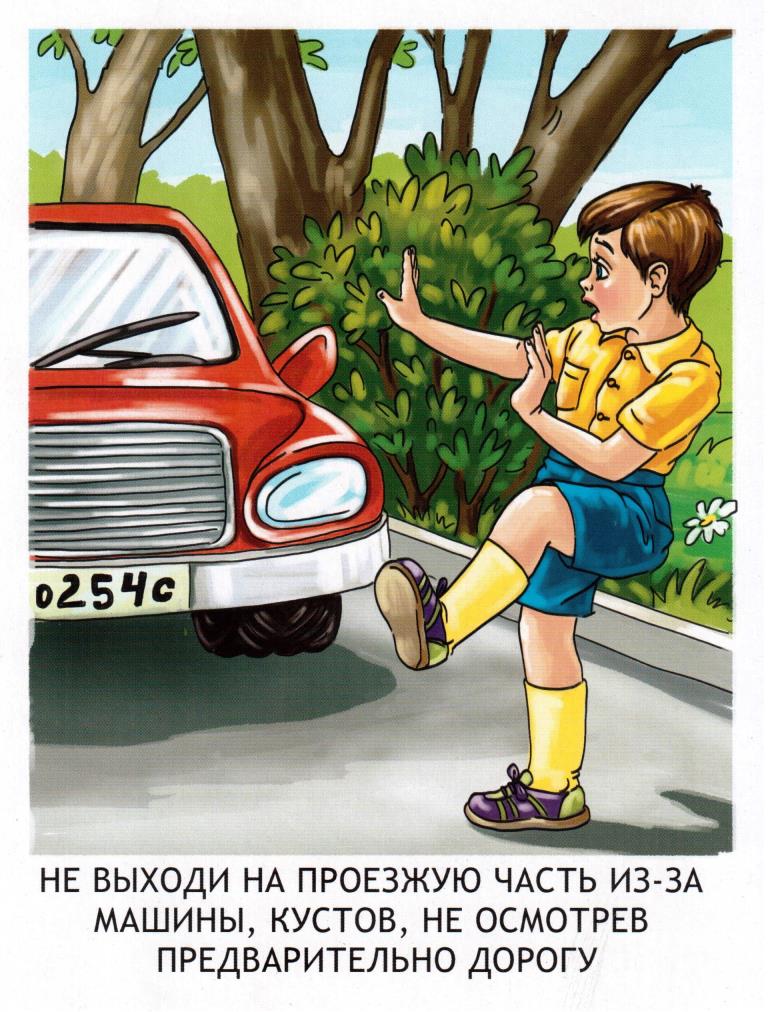 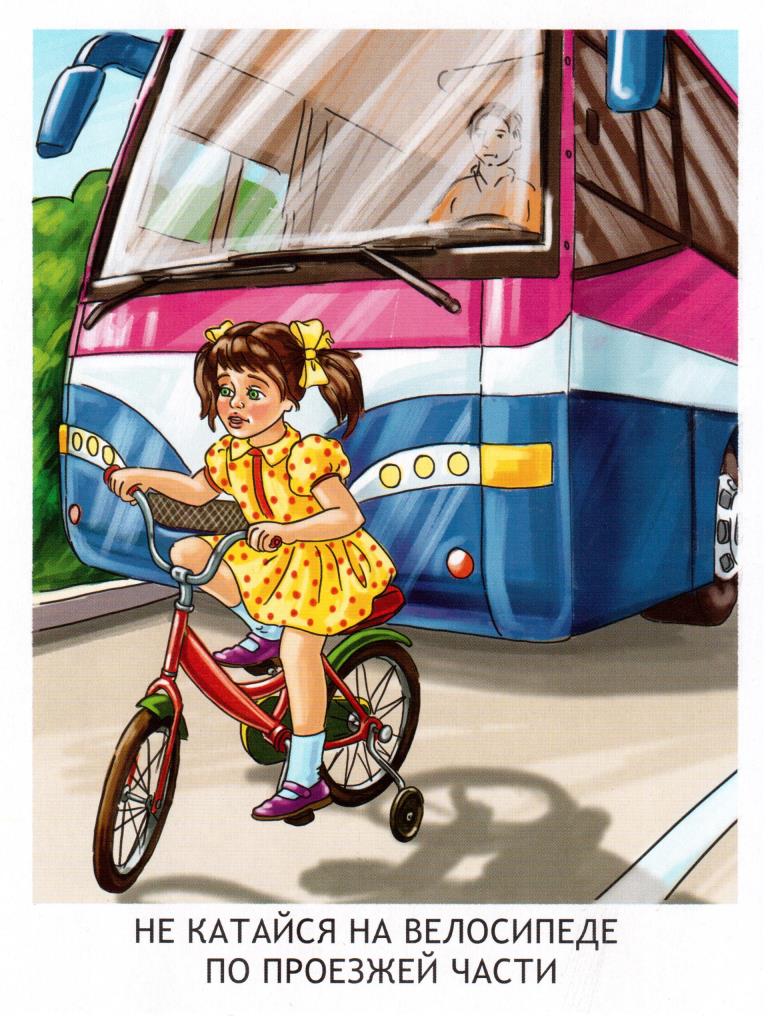 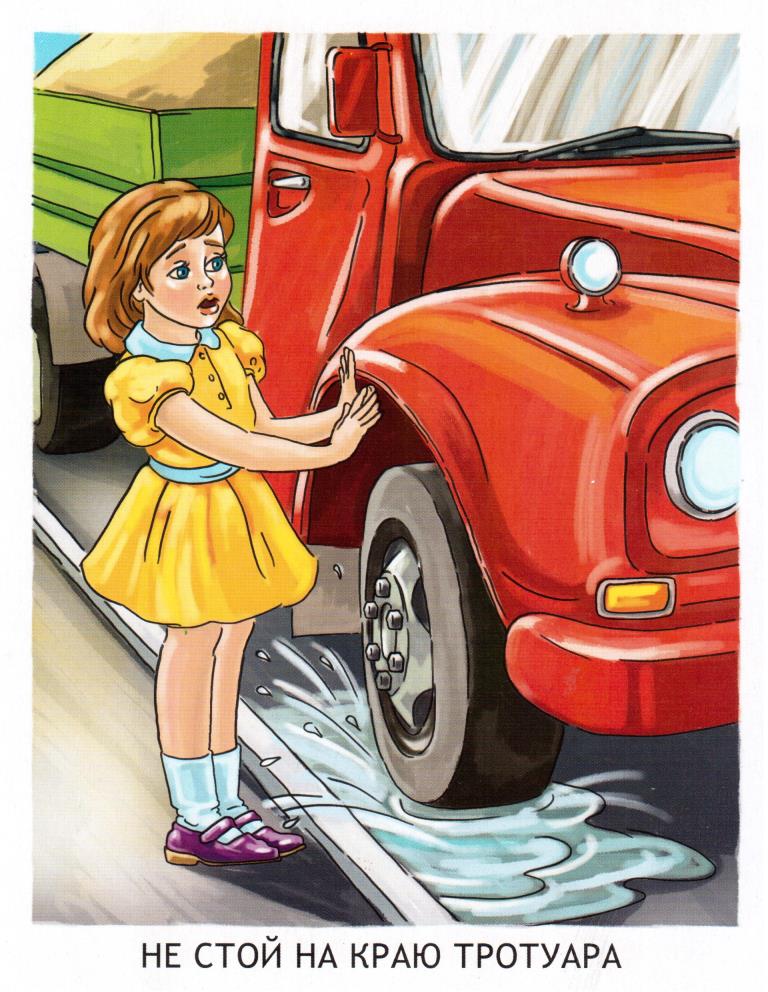